Espagne
Une diversité étonnante
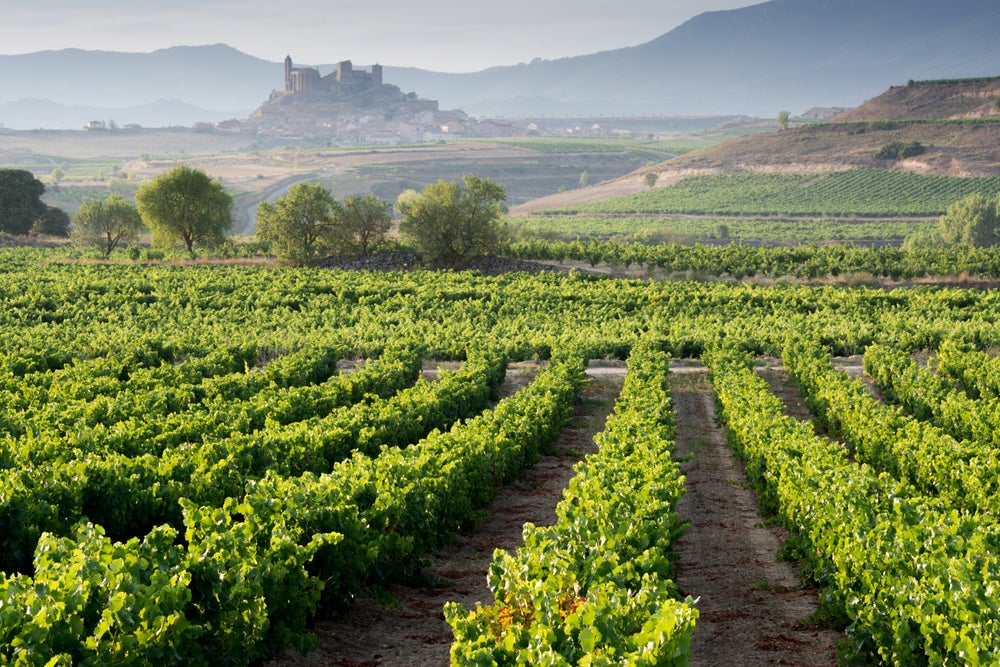 14 mars 2023
Le vin en Espagne : une histoire millénaire
La viticulture est introduite :
Au sud par les Phéniciens
À l’est par les Grecs
Manuel de viticulture au 4ème siècle av JC
Structuration et commerce par les romains
Le moyen-âge ne réduit pas la production :
En Andalousie sous les Omeyyades de Cordoue
Plantation généralisée lors de reconquista
Substitut de Bordeaux après que les Anglais sont chassés d’Aquitaine
L’arrivée du Phylloxéra modifie la viticulture en profondeur
 Plantation de cépages étrangers
Évolution des méthodes sur le modèle bordelais
Vignobles
Les vignobles historiques
Jerez – Andalousie
Vins mutés historiquement à destination des pays du nord et des Etats-Unis
Définition de l’appellation en 1932
Torres, 
Rioja 
Vins rouges d’inspiration bordelaise (Marques de Murrietta et de Riscal)
En 1892 est fondée la station de viticulture et d'œnologie de Haro 
le Consejo Regulador est institué en 1932
DO en 1970, DOC en 1971
Evolution vers le tempranillo
Ribera del Duero
Vega Sicilia mondialement connu
Pingus, Alion, Aalto
DO en 1982
Le renouveau
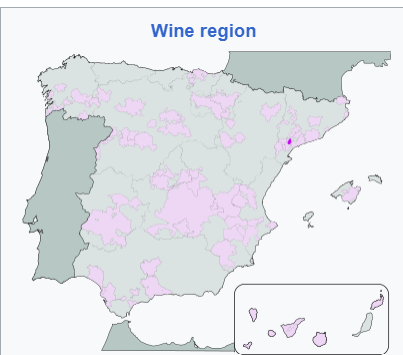 Priorat -Catalogne
René Barbier rachète en 1979 et crée le Clos Mogador et fédèrequelques viticulteurs importants (Alvaro Palacios, notamment)
Alvaro Palacios crée L’Ermita
Influence catalane
Cépages locaux (Grenache, Carignan) alcool, acidité
DO crée en 1954, DOC en 2000
Toro
Sol sableux
Vignes en partie pré-phylloxériques
Cépage Tinto Toro
DO crée en 1987
Bierzo 
Climat océanique (24° l’été)
Cépage Mencia, Alicante
DO crée en 1989
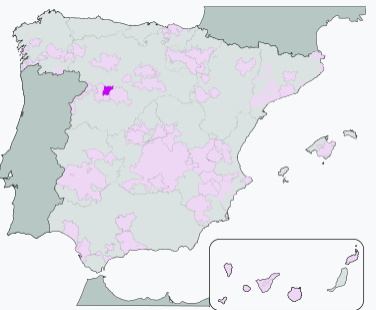 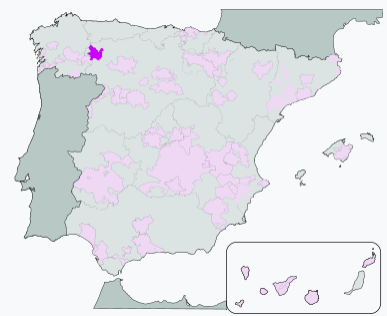 Catégorie
Dénomination
DO : 64
DOC : Rioja et Priorat
Viellissement
Crianza signifie que les vins ont été élevés au moins deux ans (dont au moins une année en barrique)
Reserva signifie que les vins ont été vieillis au moins trois ans (dont au moins une année en barrique)
Gran Reserva signifie que les vins ont été vieillis au moins cinq ans (dont au moins trois ans en barrique)
CAVA : le Champagne Espagnol
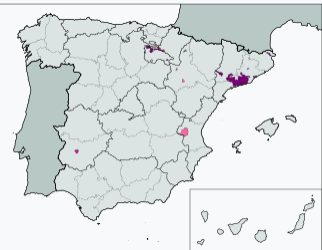 Copié du Champagne et 1872
Principalement en Penedés
Même processus que le Champagne
Cépages Macabeo, Parellada, and Xarel·lo
Les 2 principaux producteurs, Codorníu et Freixenet Sont mondialement connus
250 milliards de bouteilles produites
69 % pour l’étranger
U MES U - CAVA CYGNUS BRUT NATURE															10,5 €
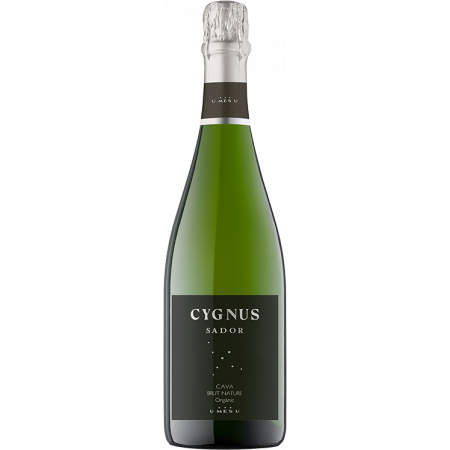 Bodega U MES U (1+3=3)
Catalogne - Penedés
Cépages : 40% Parellada, 40% Xarello, 20% Macabeo
> 350 m
Vins vieillis 24 mois sur lies
Pas de dosage
11,5°
Blancs secs
L’Espagne n’est pas un producteur de grand vin blanc sec

Quelques vins étonnants assez hors-normes
Lopez de Heredia - Rioja DOC – 		40 € Viña Gravonia Crianza
Appellation Rioja
Producteur Viña Zaconia
Terroir le long de l’Ebre, 200 m d’altitude, sols pauvres
Cépage Viura (Macabeu)
48 mois d’élevage en fûts de chène
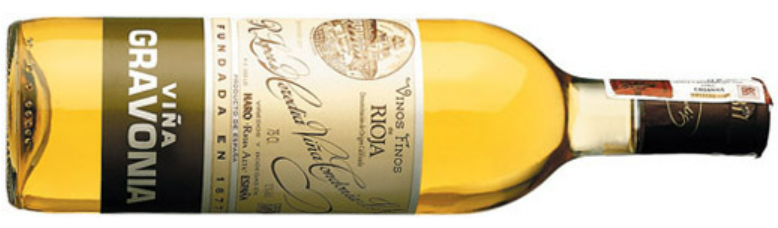 Ponce - Manchuela DO					8 €Clos Lojen	 2021
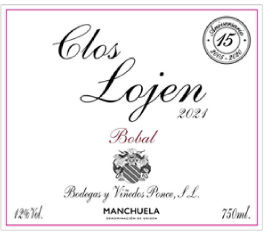 Juan Antonio Ponce 
Appellation Manchuela (près de valence)
Cépage Bobal : très implanté en Espagne, résiste bien à la sécheresse, polyvalent
Seulement 12°, remarquable de fraicheur
93 Parker
Vega Sicilia - Rioja DOC – 				45 €Macan Clasico 2018
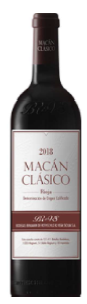 Vinifié par Bodegas Vega Sicilia en association avec Vignobles Rothschild
Rioja
100 % tempranillo
Vignes de 31 ans en moyenne
Vinification de type bordelaise avec malolactique
Elevage 15 lois en barriques chêne français bois neuf puis barrique d’un an
Elevage en bouteille jusqu’à la commercialisation
94 Parker
Lurton - Toro – 								38,60 €Campo Eliseo 2006
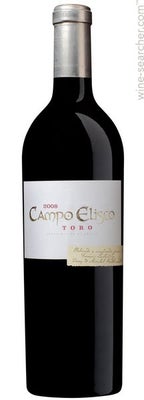 Association François Lurton et Michel Rolland
Création du Domaine il y a 30 ans
Sol de grès et graves 650 m d’altitude
Vignes de 30 ans
40 hl/ha
Cépage 100% Tinto Toro
Fermentation basse température
Elevage 16-18 mois
Dominio del Aguila – 						55 €Ribera del Duero - Reserva - 2019
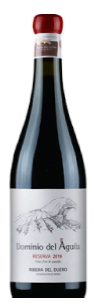 Domaine créé en 2010 par Jorge Monzón (Romanée Conti, Vega Sicilia)
900 m d’altitude
Cépages principalement tempranillo (75%), avec blanca del país, garnacha et bobal
Pas d’égrappage, foulage au pied, malolactique, pas de filtration
Elevage 28 en fûts de chêne
98+ Parker
Raúl Pérez - Bierzo – 					55 €Ultreia Valtuille - 2020
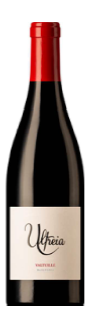 Jeune garde de la viticulture espagnole
Acteur du renouveau du Bierzo
Vieilles vignes de Mencia (90 ans)
530 m d’altitude
Sol argilo-calcaire
Vendanges manuelles
Elevage de 12 à 15 mois en foudres
Pas de filtration ni collage
98+ Parker
L’Andalousie
Vins mutés
Jerez : Fino, Amontillado, Oloroso et Palo Cortado, Pale Cream, PX, Moscatel
Manzanilla de Sanlúcar
Malaga : PX, Moscatel
Montilla-Moriles (idem Jerez)
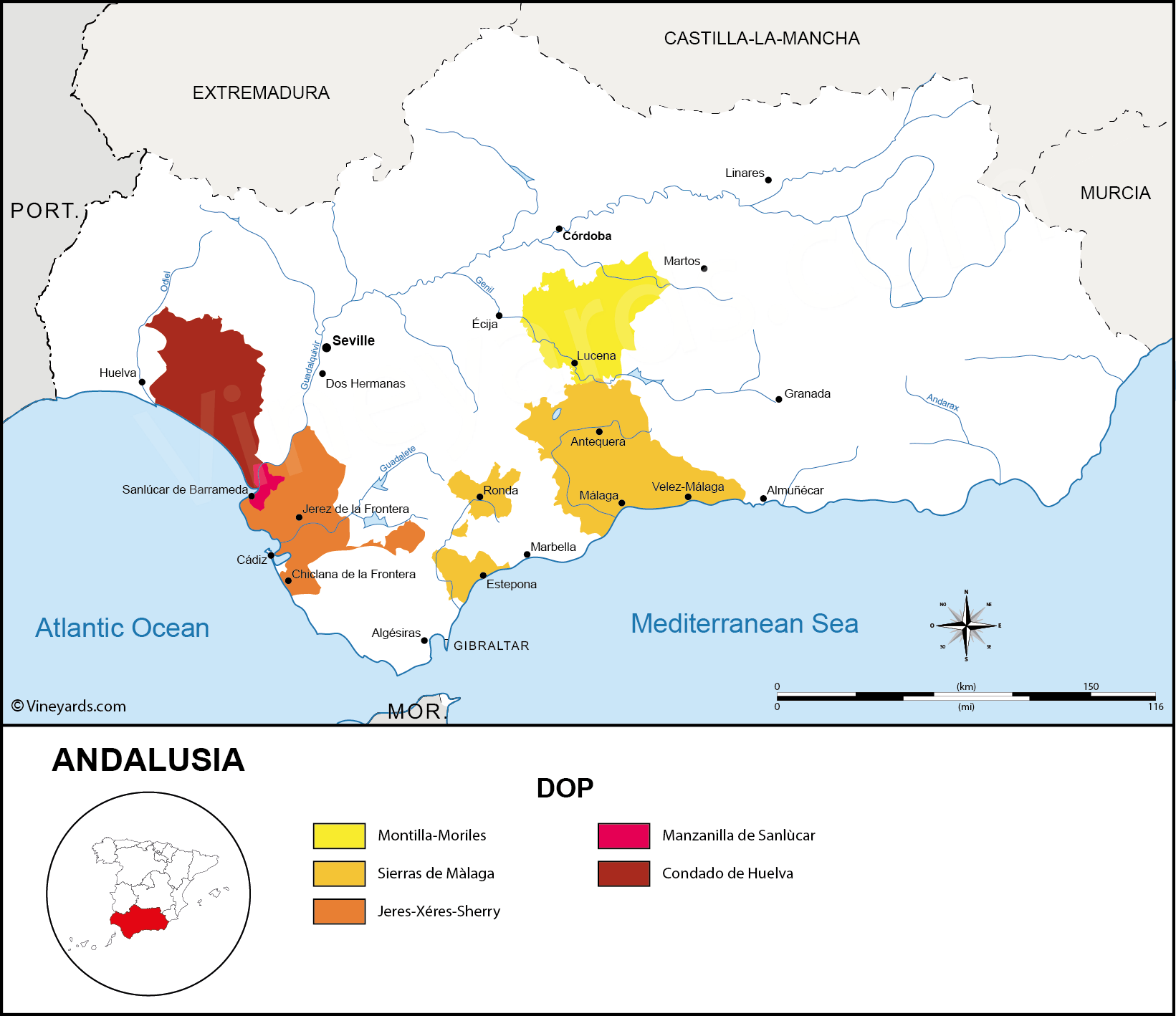 Pedro Ximénez 1927					16 €Montilla – Moriles -Alvear
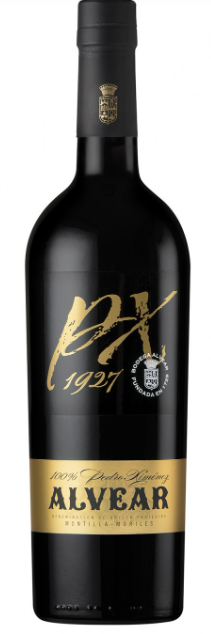 Cépage Pedro Ximenez
Passerillage sur sol
Mutage à 16 %